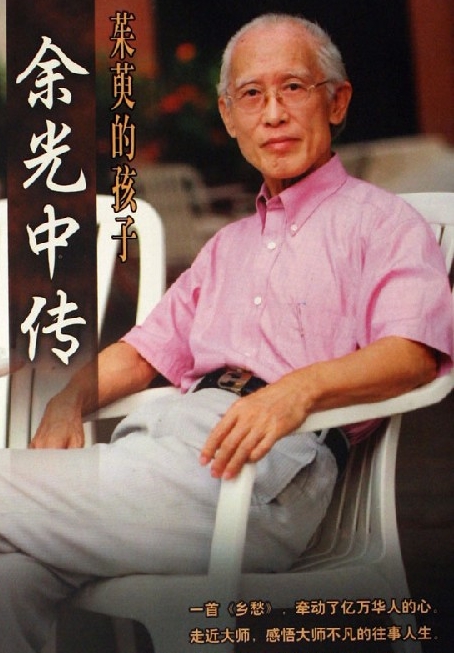 余光中，台湾省当代著名诗人。祖籍福建永春，1928年生。抗日战争时期他随母亲流亡于华东和西南一带，1949年5月去香港，次年5月迁居台湾。余光中一生从事诗歌、散文、评论、翻译，自称为自己写作的“四度空间”。其文学生涯悠远、辽阔、深沉，为当代诗坛健将、散文重镇、著名批评家、优秀翻译家。至今驰骋文坛已逾半个世纪，涉猎广泛，被誉为“艺术上的多产主义者”。著名文集有《白玉苦瓜》、《灵河》、《石室之死》等。
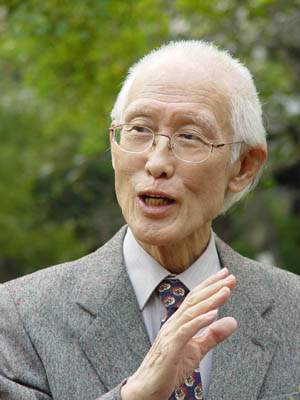 《乡愁》的创作
70年代初创作《乡愁》时，余光中时而低首沉思，时而抬头远眺。他说：“随着日子的流失愈多，我的怀乡之情便日重，在离开大陆整整20年的时候，我在台北厦门街的旧居内一挥而就，仅用了20分钟便写出了《乡愁》。”
乡   愁
余光中
小时候乡愁/是一枚/小小的/邮票我/在这头母亲/在那头长大后乡愁/是一张/窄窄的/船票我/在这头新娘/在那头
后来啊乡愁/是一方/矮矮的/坟墓我/在外头母亲/在里头而现在乡愁/是一湾/浅浅的/海峡我/在这头大陆/在那头
语调深沉；语速舒缓；感情真挚
思考一:诗人借助时空的变化层层推进诗情，请把表示时间变化的词找出来。
明确：这四个词分别是：小时候， 长大后， 后来， 现在。 四个时间序词，代表了人生的四个阶段。而这四个阶段，恰恰是诗人的整个一生。
思考二:乡愁本是一种非常抽象的情感，诗人却用具体可感的事物把乡愁形象化，请同学们找一找，这首诗用了哪些具体事物表现乡愁？
明确：作者用比喻手法，把浓浓的乡愁浓缩在四个具体的事物上：邮票、船票、坟墓、海峡。采用了诗歌创作中常用的一种技巧：借物抒情。
思考三:这些形象表现了作者怎样的思想感情？
邮票：
离家求学的少年，想念母亲。
船票：
奔波在外的青年思念爱妻。
坟墓：
失去母亲的痛楚。
海峡：
国家的分裂，亲人分离，那
是更痛的乡愁。
板书
乡   愁
余光中
小时候长大后后来现在
邮票船票坟墓海峡
恋母
亲情
爱情
逐
层
推
进
借物
抒情
思妻
哀亡
忧国爱
国之情
盼聚
下面这些叠词用的好不好？为什么？
后来啊乡愁/是一方/矮矮的/坟墓我/在外头母亲/在里头而现在乡愁/是一湾/浅浅的/海峡我/在这头大陆/在那头
小时候乡愁/是一枚/小小的/邮票我/在这头母亲/在那头长大后乡愁/是一张/窄窄的/船票我/在这头新娘/在那头
下面这些量词用的好不好？为什么？
小时候乡愁/是一枚/小小的/邮票我/在这头母亲/在那头长大后乡愁/是一张/窄窄的/船票我/在这头新娘/在那头
后来啊乡愁/是一方/矮矮的/坟墓我/在外头母亲/在里头而现在乡愁/是一湾/浅浅的/海峡我/在这头大陆/在那头
“一枚”“一张”“一方”“一湾” 和“小小的”“窄窄的”“矮矮的”“浅浅的”四个形容词都以一种看似轻描淡写的方式，把乡愁浓缩于四个很小很轻的物象之上，恰恰反衬出诗人内心深处浓烈的思乡情感
故乡的歌
是一支清远的笛   
总在
有月亮的晚上响起          
故乡的面貌
却是一种模糊的怅惘      
仿佛
雾里的挥手别离
别离后    
乡愁是一棵
没有年轮的树     
永不老去
《乡愁》
席慕蓉
这两首诗有着相似的写作背景。余光中和席慕蓉的祖籍和出生地均在大陆，后来赴台湾。两位诗人都钟情于中国古典文化，承继传统文化中乡愁的永恒主题写出了新意。    不同之处在于，席慕蓉的故乡在蒙古草原，她既不在那里出生，也不在那里长大，直到20世纪80年代才有机会踏上故乡的土地。她只有在梦里，在诗中，寄托无限乡愁。她的《乡愁》，缠绵悱恻，分别写故乡月夜的笛声、离别故乡时心中模糊的怅惘、别后对故乡的绵绵思念，意境深幽，比喻新异，也具有比较强的时代意义。但在思想深度的开掘上，这首《乡愁》不如余光中的《乡愁》那样深刻。
余光中《乡愁》的美表现在哪里?
结构美：寓变化于统一。统一，就是段式、句式比    
较整齐，段与段、句与句之间又比较和谐对称；变
化，诗人注意了长句与短句的调节，使诗的外形整
齐中有参差之美。
音乐美：除了“头”字的有规律的重复外，尾韵并不
严格，主要表现在回旋往复、一唱三叹的美的旋律。
“小小的”、“窄窄的”、“矮矮的”、“浅浅的”在同一位置上的叠词运用，更显得低回掩抑，如怨如诉。
我清楚地记得，自己小小的年纪便做了流亡的学生，逃到大后方去读书求学．学校的取信栏，我每天去看两次，排着长队，紧着心弦，寻找母亲那熟悉的字迹．要多少次失望后才能收到一封信．于是，我读了一遍又一遍，直到烂背于心．小小的邮票有一个圆圆的邮戳，小圆圈内的城市呀，那里有我的母亲，有我的家！
小时候乡愁/是一枚/小小的/邮票我/在这头母亲/在那头
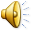 美国的冬夜如此凄冷，寒风无情的撞击窗棂．我紧纂着那张回程的船票，盼望着归期的来．我的家乡，我那朝思暮想的新娘，你睡了吗？你是否和我一样在回味我们两小无猜的童年时光？闭上眼，你的一举一动都在我的脑中浮现．临行前，你帮我整理行装，把每一件衣服都看了又看，生怕扣掉了，开了线！就让我把对你的思念留在这一张小小的船票上吧！
长大后乡愁/是一张/窄窄的/船票我/在这头新娘/在那头
我急急地赶回来,却还是晚了 ，没见上母亲最后一面!母亲哪, 是你，拉着我的小手逃过了南京大屠杀，躲过了重庆的大轰炸．而如今，一方小小的坟墓，阴阳的距离，薄薄的一层混泥土，内外相隔，那么遥远.母亲的慈魂呀，你是否踏上了回乡的路？回到了那个江南的小镇？
后来啊乡愁/是一方/矮矮的/坟墓我/在外头母亲/在里头
人过中年以后，落叶归根的愿望更加强烈．故国故乡故园便频频地入梦来，早晨醒来，梦去无痕，乡愁难谴．翻开中国地图，神游太湖，看看蒋山青，秦淮碧，想想昔年那里美丽的表妹……可这一湾海峡，二指宽罢了，浅浅的一层海水比纸还薄，可就是涉不过去，涉不过去呀！
而现在乡愁/是一湾/浅浅的/海峡我/在这头大陆/在那头
一　课文仿写
乡愁是一枚小小的邮票
乡愁是一张窄窄的船票
仿写： 乡愁是_______________。
二　说一说有关乡愁的诗或句子……
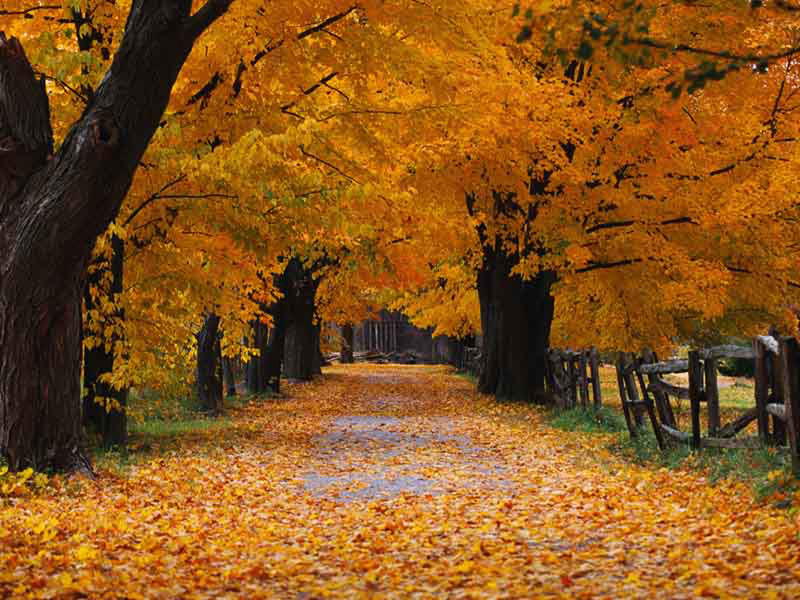 谢 谢
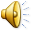 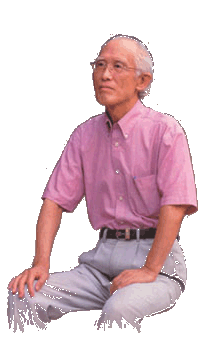